Aristotle's Theory of Tragedy in the POETICS
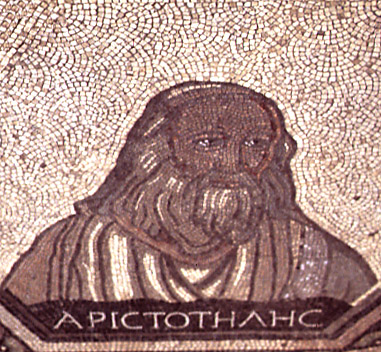 Definition of Tragedy:
“Tragedy, then, is an imitation of an action that is serious, complete, and of a certain magnitude; in language embellished with each kind of artistic ornament, the several kinds being found in separate parts of the play; in the form of action, not of narrative; with incidents arousing pity and fear, wherewith to accomplish its katharsis of such emotions. . . .
Every Tragedy, therefore, must have six parts, which parts determine its quality

Plot
Characters
Diction
Thought
Spectacle
Melody
Tragedy is the “imitation of an action” (mimesis) according to “the law of probability or necessity.”
Aristotle indicates that the medium of tragedy is drama, not narrative; tragedy “shows” rather than “tells.” 
According to Aristotle, tragedy is higher and more philosophical than history because history simply relates what has happened while tragedy dramatizes what may happen, “what is possible according to the law of probability or necessity.” 
History thus deals with the particular, and tragedy with the universal. Events that have happened may be due to accident or coincidence; they may be particular to a specific situation and not be part of a clear cause-and-effect chain. Therefore they have little relevance for others.
 Tragedy, however, is rooted in the fundamental order of the universe; it creates a cause-and-effect chain that clearly reveals what may happen at any time or place because that is the way the world operates.
Tragedy therefore arouses not only pity but also fear, because the audience can envision themselves within this cause-and-effect chain
Every Tragedy must have six parts, which parts determine its quality

Plot
Characters
Diction
Thought
Spectacle
Melody
PLOT
Plot is the “first principle,” the most important feature of tragedy. 
     Aristotle defines plot as “the arrangement of the incidents”: i.e., not the story itself but the way the incidents are presented to the audience, the structure of the play. 
     According to Aristotle, tragedies where the outcome depends on a tightly constructed cause-and-effect chain of actions are superior to those that depend primarily on the character and personality of the protagonist.
Freytag's Triangle or Freytag's Pyramid.
In his book Technique of the Drama (1863), The German critic Gustav Freytag proposed a method of analyzing plots derived from Aristotle's concept of unity of action that came to be known as Freytag's Triangle or Freytag's Pyramid.
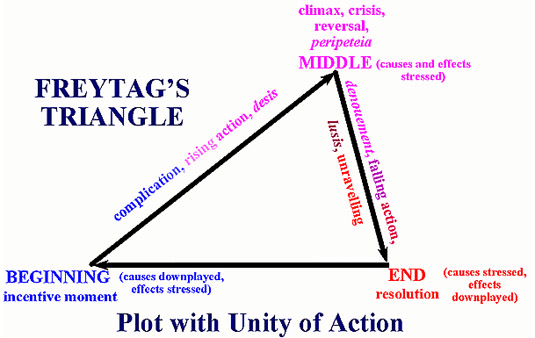 [Speaker Notes: Aristotle calls the cause-and-effect chain leading from the incentive moment to the climax the “tying up” (desis), in modern terminology the complication. 
    He therefore terms the more rapid cause-and-effect chain from the climax to the resolution the “unravelling” (lusis), in modern terminology the dénouement (context).]
The plot must be “a whole,” with a beginning, middle, and end. 
The beginning (incentive moment), must start the cause-and-effect chain but not be dependent on anything outside the compass of the play (i.e., its causes are downplayed but its effects are stressed). 
The middle (climax) must be caused by earlier incidents and itself cause the incidents that follow it (i.e., its causes and effects are stressed). 
The end (resolution) must be caused by the preceding events but not lead to other incidents outside the compass of the play (i.e., its causes are stressed but its effects downplayed); the end should therefore solve or resolve the problem created during the incentive moment
The plot must be “complete,” having “unity of action.” By this Aristotle means that the plot must be structurally self-contained, with the incidents bound together by internal necessity, each action leading inevitably to the next with no outside intervention.
[Speaker Notes: According to Aristotle, the worst kinds of plots are “‘episodic,’ in which the episodes or acts succeed one another without probable or necessary sequence”; the only thing that ties together the events in such a plot is the fact that they happen to the same person. Playwrights should exclude coincidences from their plots;]
The plot must be “of a certain magnitude,” both quantitatively (length, complexity) and qualitatively (“seriousness” and universal significance). 
Aristotle argues that plots should not be too brief; the more incidents and themes that the playwright can bring together in an organic unity, the greater the artistic value and richness of the play. 
Also, the more universal and significant the meaning of the play, the more the playwright can catch and hold the emotions of the audience, the better the play will be
The plot may be either simple or complex, although complex is better. 
Simple plots have only a “change of fortune” (catastrophe). 
Complex plots have both “reversal of intention” (peripeteia) and “recognition” (anagnorisis) connected with the catastrophe. Both peripeteia and anagnorisis turn upon surprise.
 Aristotle explains that a peripeteia occurs when a character produces an effect opposite to that which he intended to produce, while an anagnorisis “is a change from ignorance to knowledge, producing love or hate between the persons destined for good or bad fortune.” He argues that the best plots combine these two as part of their cause-and-effect chain (i.e., the peripeteia leads directly to the anagnorisis); this in turns creates the catastrophe, leading to the final “scene of suffering”
Peripeteia
… is a reversal of circumstances, or turning point. 
Peripety is a sudden reversal dependent on intellect and logic. 
    Peripeteia includes: changes of character, but also more external changes. A character who becomes rich and famous from poverty and obscurity has undergone peripeteia, even if his character remains the same.
In Othello, the peripety occurs in the middle of the play, (act III, scene 3)
      Othello is slowly deceived by Iago's rhetoric, persuasiveness and imagery. Iago says 'Indeed' with emphasis, where after Othello replies: "Indeed? Ay, indeed. Discerns't thou aught in that? Is he not honest?".
     Iago keeps using rhetorical emphasis to corrupt Othello: "Honest, my lord? [...] Think, my lord?". Othello who is of weak character and easily persuaded replies: "Think, my lord! By heaven, he echoes me, / As if there was some monster in his thought / Too hideous to be shown".
     The corruption continues until the peripety. There are two stanzas indicating this change. 
     Othello exclaims: "Why did I marry? This honest creature [Iago] doubtless / Sees and knows more, much more, than he unfolds". [III, 3, 243-4] 
     Othello concludes that: "This fellow's of exceeding honesty / And knows all qualities with a learned spirit / Of human dealings" [III, 3, 260] .
Othello degrades mentally and the transition can be observed in his usage of language. Othello is very eloquent and uses subtle imagery ("Keep up your bright swords, for the dew will rust them" [I, 2, 59] ). 
    After the peripety his language degrades to the usage of diabolical and physical imagery. Following the confirmation of his absolute belief in what Iago has told him he remarks: "I had rather be a toad / And live upon the vapour of a dungeon" [III, 3, 272] .
Anagnorisis
the "moment of recognition" of a previously unsuspected truth. 
     It is considered an essential part of the plot of tragedy, in which the protagonist's recognition of his tragic flaw occurs at the climax and leads to his downfall. 
     Othello realises he has wrongly killed his beloved Desdemona 
     The management of a good plot concerns the relationship between peripetia (a special turn in the action what we might term today the climax) and anagnorisis (the recognition of what brings about the peripetia). These two aspects of plot should be close together
Every Tragedy must have six parts, which parts determine its quality

Plot
Characters
Diction
Thought
Spectacle
Melody
CHARACTER
In a perfect tragedy, character will support plot, i.e., personal motivations will be intricately connected parts of the cause-and-effect chain of actions producing pity and fear in the audience. 
The protagonist should be renowned and prosperous, so his change of fortune can be from good to bad. This change “should come about as the result, not of vice, but of some great error or frailty in a character.” 
Such a plot is most likely to generate pity and fear in the audience, for “pity is aroused by unmerited misfortune, fear by the misfortune of a man like ourselves.”
The term Aristotle uses, hamartia,is often translated into “tragic flaw”.
    In the ideal tragedy, the protagonist will mistakenly bring about his own downfall—not because he is sinful or morally weak, but because he does not know enough. 
    The role of the hamartia in tragedy comes not from its moral status but from the inevitability of its consequences. 
    Hence the peripeteia is really one or more self-destructive actions taken in blindness, leading to results diametrically opposed to those that were intended (often termed tragic irony), and the anagnorisis is the gaining of the essential knowledge that was previously lacking
Characters in tragedy should have the following qualities …
“good or fine.”
Aristotle relates this quality to moral purpose and says it is relative to class: 

“Even a woman may be good, and also a slave, though the woman may be said to be an inferior being, and the slave quite worthless.”
“fitness of character” (true to type);
e.g. valor is appropriate for a warrior but not for a woman
“true to life” (realistic)
“consistency” (true to themselves)
Once a character's personality and motivations are established, these should continue throughout the play.
“necessary or probable.”
Characters must be logically constructed according to “the law of probability or necessity” that governs the actions of the play.“true to life and yet more beautiful”
(idealized, ennobled)
Every Tragedy must have six parts, which parts determine its quality

Plot
Characters
Diction
Thought
Spectacle
Melody
THOUGHT
Aristotle says little about thought, and most of what he has to say is associated with how speeches should reveal character
DICTION
Diction is “the expression of the meaning in words” which are proper and appropriate to the plot, characters, and end of the tragedy.
 In this category, Aristotle discusses the stylistic elements of tragedy; he is particularly interested in metaphors: “But the greatest thing by far is to have a command of metaphor; . . . it is the mark of genius, for to make good metaphors implies an eye for resemblances”
SONG
Song, or melody is the musical element of the chorus. 
   Aristotle argues that the Chorus should be fully integrated into the play like an actor; choral odes should not be “mere interludes,” but should contribute to the unity of the plot.
SPECTACLE
Spectacle is “the production of spectacular effects which depends more on the art of the stage machinist than on that of the poet.” Although Aristotle recognizes the emotional attraction of spectacle, he argues that superior poets rely on the inner structure of the play rather than spectacle to arouse pity and fear; those who rely heavily on spectacle “create a sense, not of the terrible, but only of the monstrous”
The end of the tragedy is a katharsis (purgation, cleansing) of the tragic emotions of pity and fear. 
Katharsis is another Aristotelian term that has generated considerable debate. The word means “purging,” and Aristotle seems to be employing a medical metaphor—tragedy arouses the emotions of pity and fear in order to purge away their excess, to reduce these passions to a healthy, balanced proportion.).
Aristotle also talks of the “pleasure” that is proper to tragedy, apparently meaning the aesthetic pleasure one gets from contemplating the pity and fear that are aroused through an intricately constructed work of art